আজকের পাঠে সবাইকে স্বাগতম
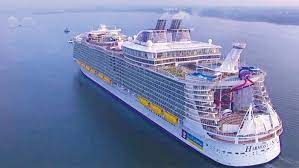 উপস্থাপনায়
ফাতেমা খাতুন
প্রধান শিক্ষক,
হাতিশা সরকারি প্রাথমিক বিদ্যালয়,
কাহারোল,দিনাজপুর।
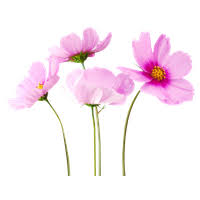 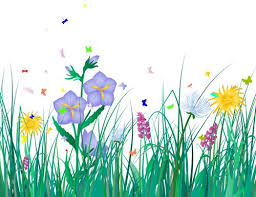 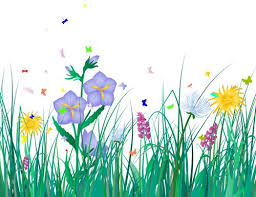 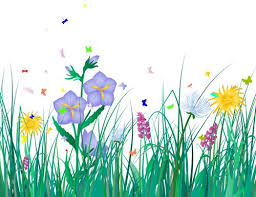 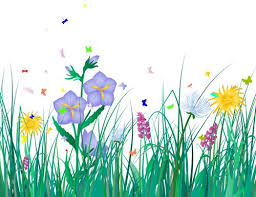 পাঠ পরিচিতি
বিষয়ঃপ্রাথমিক বিজ্ঞান                          অধ্যায়ঃ ১০
শ্রেণিঃতৃতীয়
পাঠ শিরোনামঃপ্রযুক্তির সাথে পরিচয়
পাঠ্যাংশঃ নিচের চিত্রগুলো…...আরামদায়ক ও নিরাপদ করে।
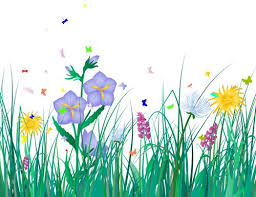 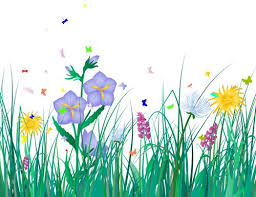 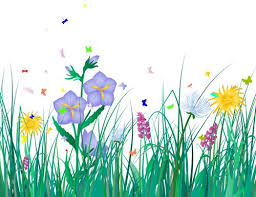 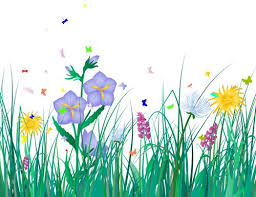 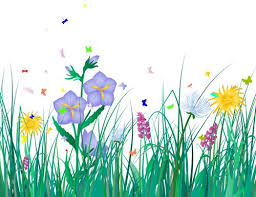 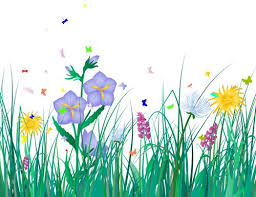 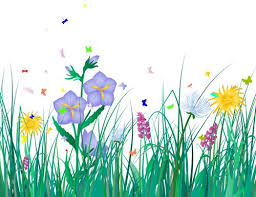 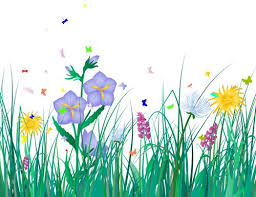 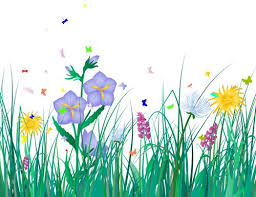 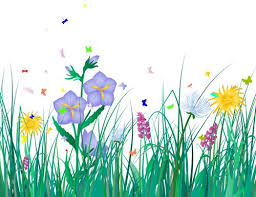 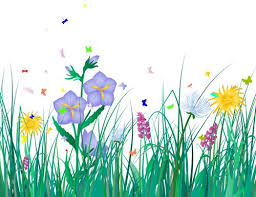 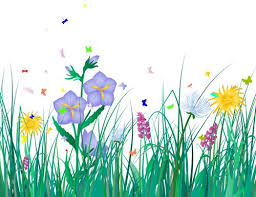 নিচের ছবিগুলো লক্ষ কর।
তারা কী কী ব্যবহার করছে ?
মানুষগুলো কী করছে?
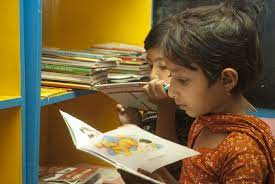 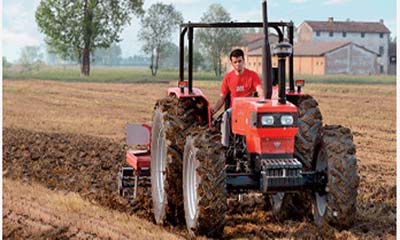 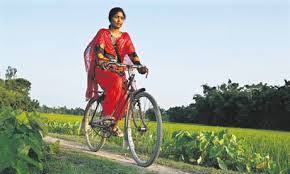 উপরের চিত্রগুলোতে যেসব জিনিস দেখানো হয়েছে সেগুলো সবই প্রযুক্তি ।
আজকের পাঠ
প্রযুক্তির সাথে পরিচয়
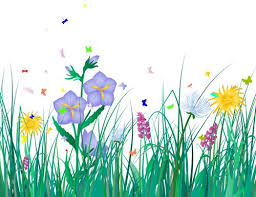 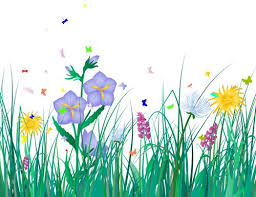 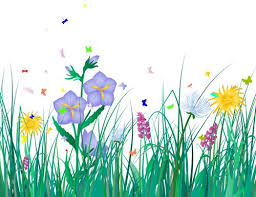 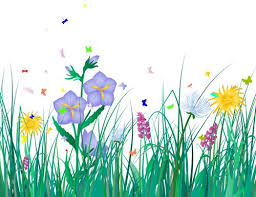 শিখনফল
এ পাঠ শেষে শিক্ষার্থীরা------
১০.১ পড়াশুনা ,যাতায়াত ও কৃষিতে প্রযুক্তির বিকাশ ও ব্যবহার বর্ণনা করতে পারবে ।
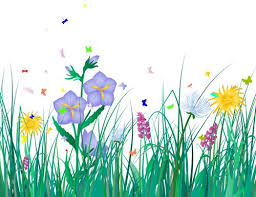 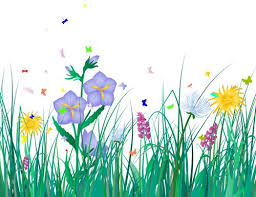 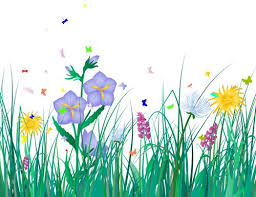 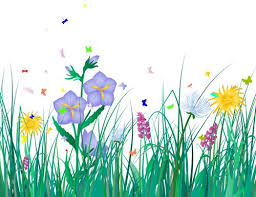 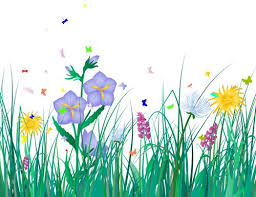 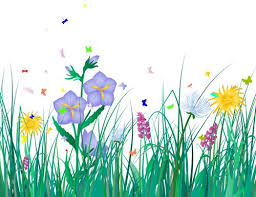 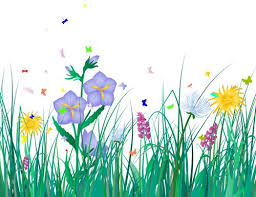 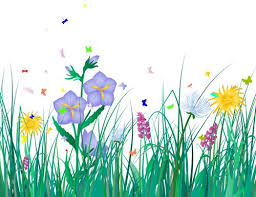 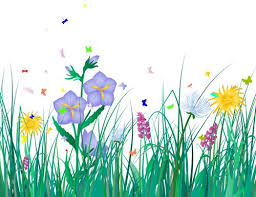 মানুষগুলো কী করছে?
নিচের ছবিগুলো লক্ষ কর।
তারা কী কী ব্যবহার করছে
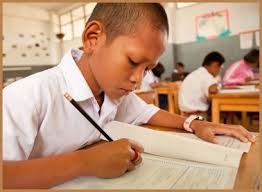 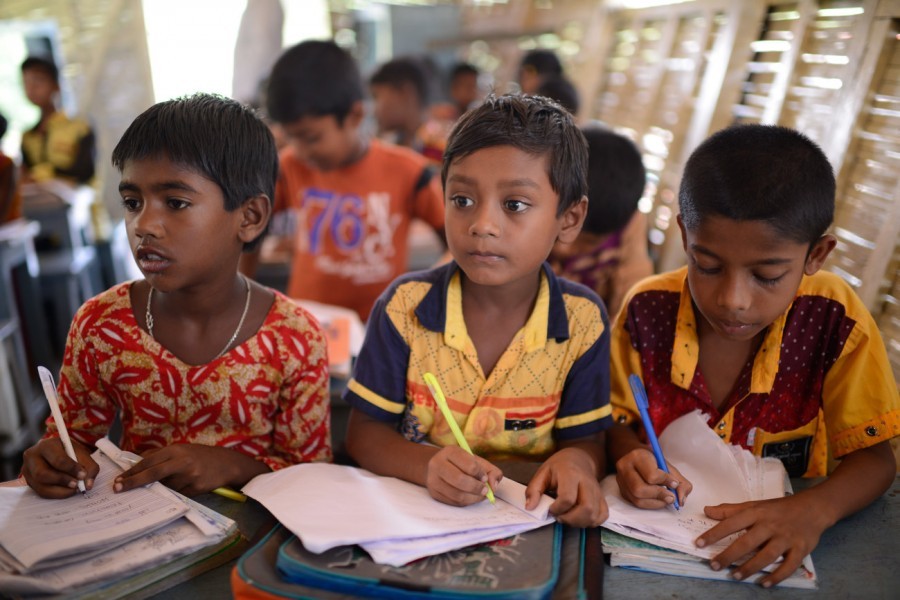 লেখার সময় আমরা কলম বা পেন্সিল ব্যবহার করি ।
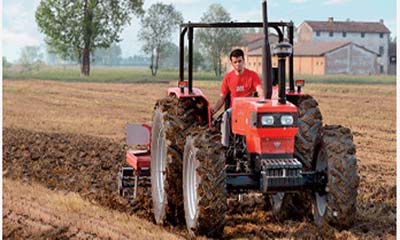 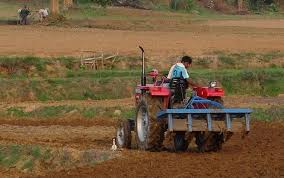 জমি চাষ করার জন্য ট্রাক্টর ব্যবহার করি।
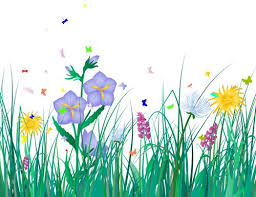 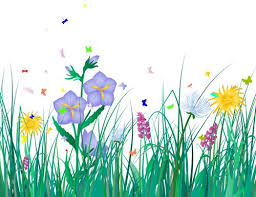 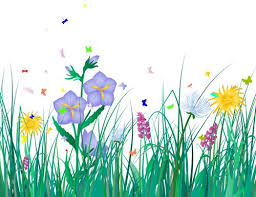 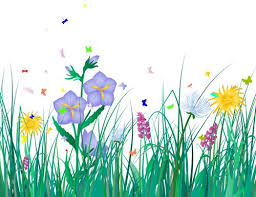 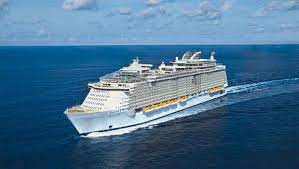 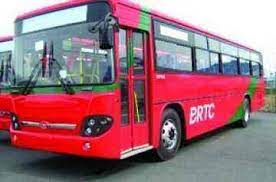 এক জায়গা থেকে অন্য জায়গায় যেতে বিভিন্ন প্রযুক্তি ব্যবহার করি।
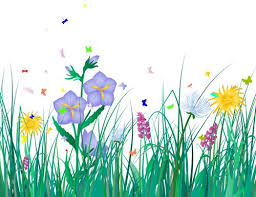 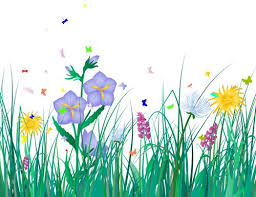 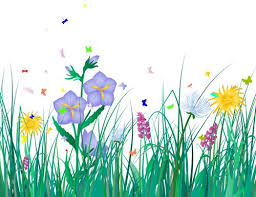 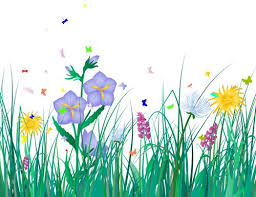 প্রযুক্তি হতে পারে একটি যন্ত্র,একটি হাতিয়ার বা কোন পদ্ধতি যা আমাদের কাজে লাগে।
প্রযুক্তি আমাদের কোন কাজ সহজে,তাড়াতাড়ি এবংভালোভাবে করতে সাহায্য করে।
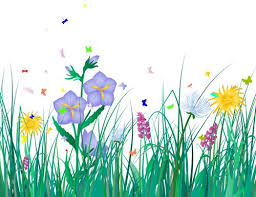 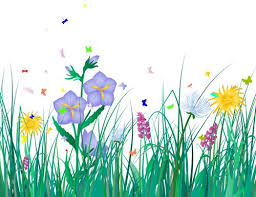 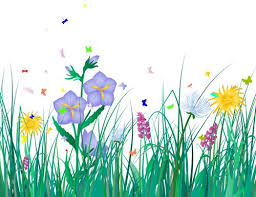 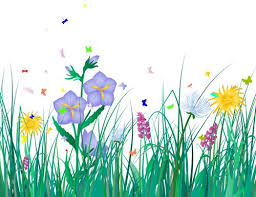 জোড়ায় কাজ
আমাদের জীবনে প্রযুক্তি কিভাবে সহায়তা করে লেখ।
তোমার খাতায় দেখানো ছকের মতো একটি ছক তৈরি করো । ছকের বামপাশে প্রযুক্তির নাম এবং ডানপাশে প্রযুক্তিটি আমাদের কীভাবে সহায়তা করে লেখ। প্রথমটি দেখানো আছে।তোমার সহপাঠীর সাথে আলোচনা করে ছকটি লেখ।
পড়াশুনার জন্য আমরা বিভিন্ন প্রযুক্তি ব্যবহার করি। যেমন-পেন্সিল,পাঠ্যপুস্তক,খাতা ইত্যাদি।
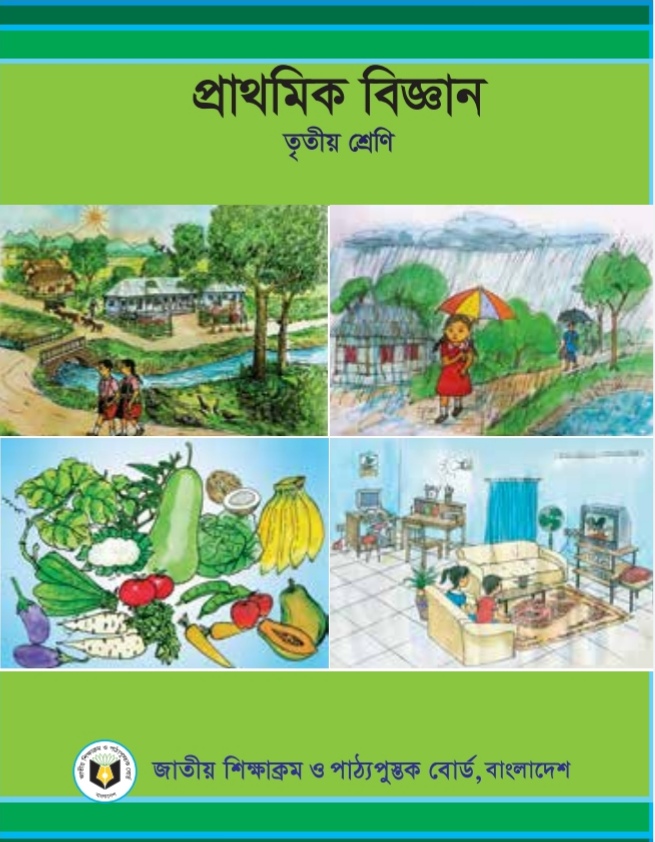 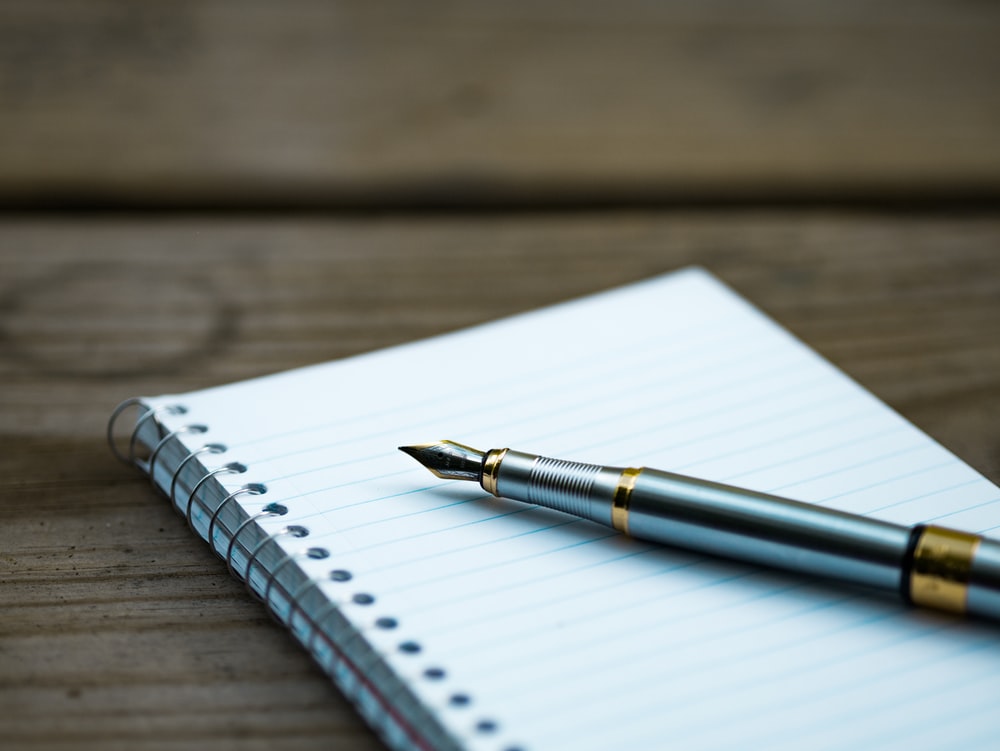 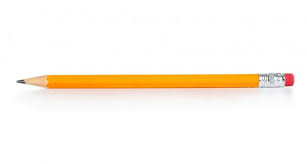 শ্রেণিকক্ষে শিক্ষক বিভিন্ন যন্ত্রপাতি ব্যবহার করেন।
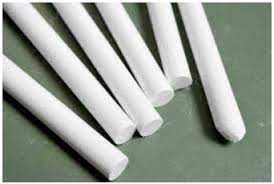 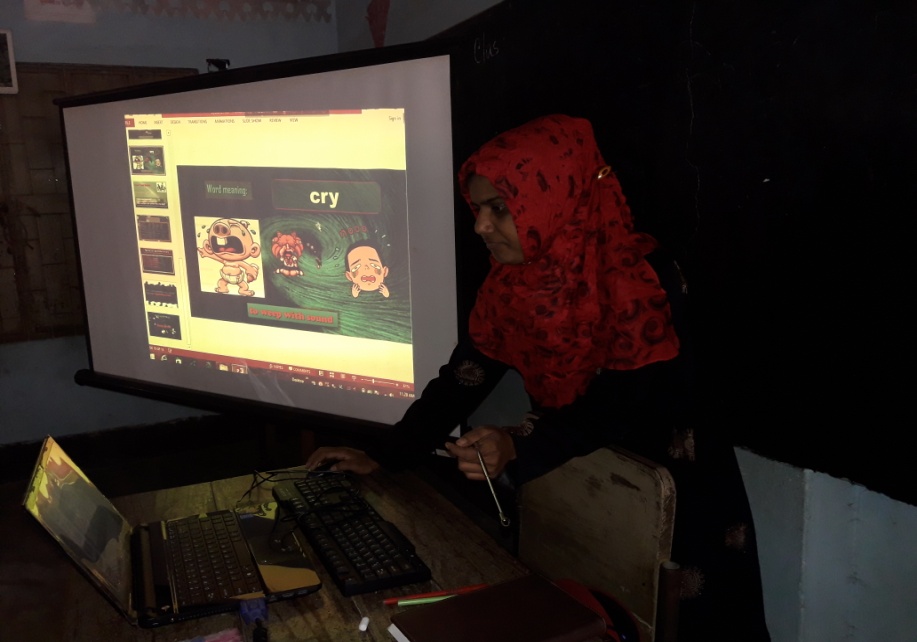 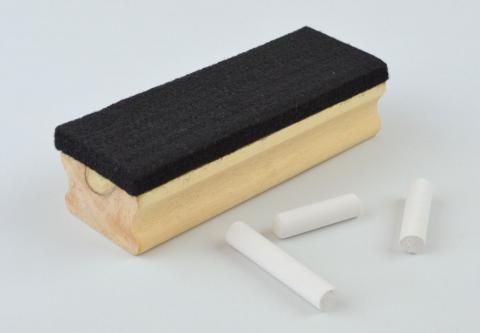 শ্রেণিকক্ষে শিক্ষক ব্ল্যাকবোর্ড,চক এবং অন্যান্য যন্ত্রপাতি ব্যবহার করেন।
একক বা জোড়ায় কাজ

পড়াশোনায় ব্যবহৃত হয় এমন চারটি প্রযুক্তির নাম লেখ
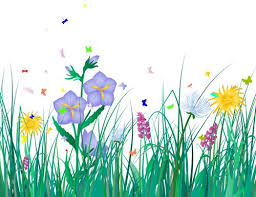 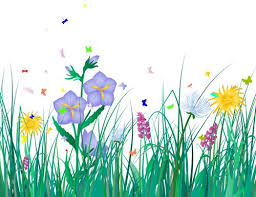 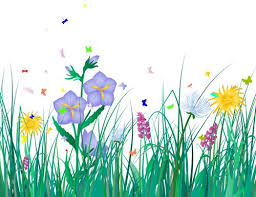 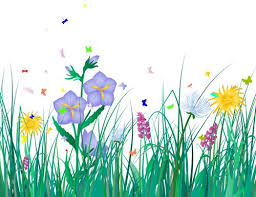 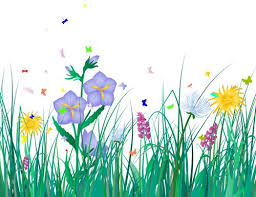 আমরা এক জায়গা থেকে অন্য জায়গায় যেতে বিভিন্ন প্রযুক্তি ব্যবহার করি।যেমন-সাইকেল,মোটরগাড়ি,বাস,জাহাজ,উড়োজাহাজ ইত্যাদি।
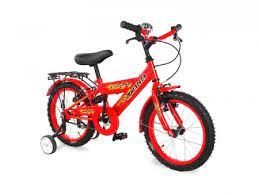 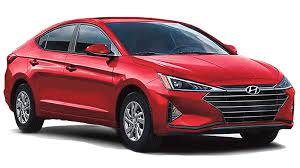 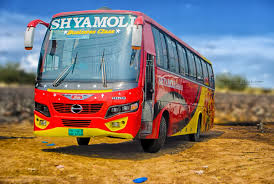 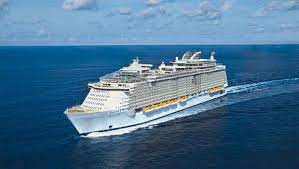 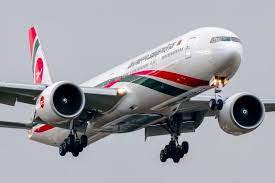 আমরা মালামাল পরিবহনেও এ ধরনের প্রযুক্তি ব্যবহার করি।
কৃষিকাজে আমরা বিভিন্ন প্রযুক্তি ব্যবহার করি।যেমন-কাস্তে,কোদাল,লাঙল,ট্রাক্টর ইত্যাদি।
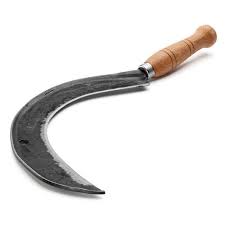 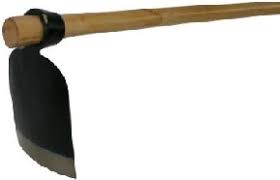 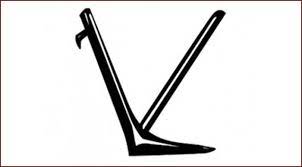 প্রযুক্তি আমাদের জীবনের সংগে ঘনিষ্টভাবে জড়িত।প্রযুক্তি আমদের জীবনযাত্রাকে আরামদায়ক ও নিরাপদ করে।
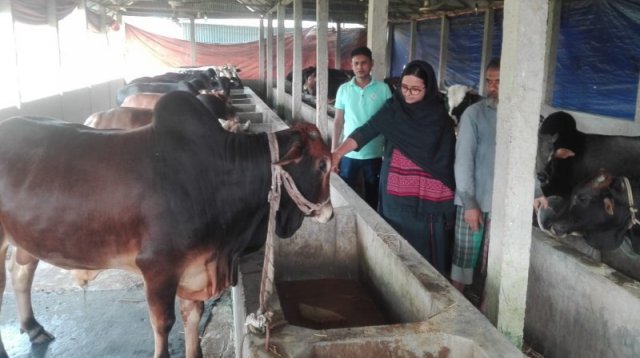 খাদ্য পাওয়ার জন্যে আমরা হাঁস-মুরগি,গরু-ছাগল পালন করি এবংমাছ চাষ করি।
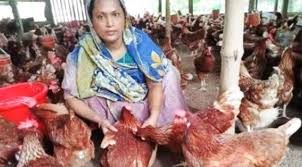 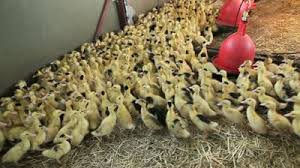 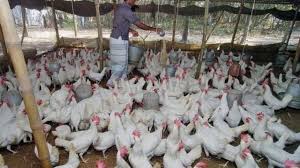 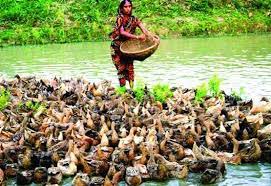 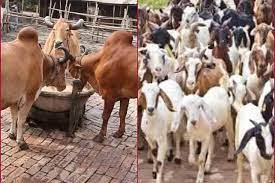 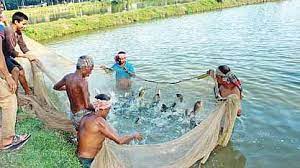 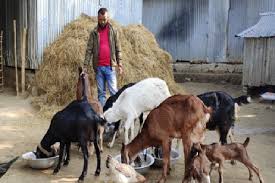 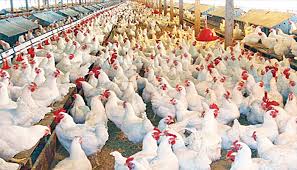 প্রযুক্তি ব্যবহার করে আমরা এসব চাষ আরও বাড়াতে পারি।
দলীয় কাজ 
তিনটি দল 

শাপলা                     ৫টি শিক্ষা প্রযুক্তির নাম লেখ।

গোলাপ                   ৫টি যাতায়াত প্রযুক্তির নামলেখ।

জবা                      ৫টি যাতায়াত প্রযুক্তির নামলেখ।
পাঠ্যবইয়ের সাথে সংযোগ
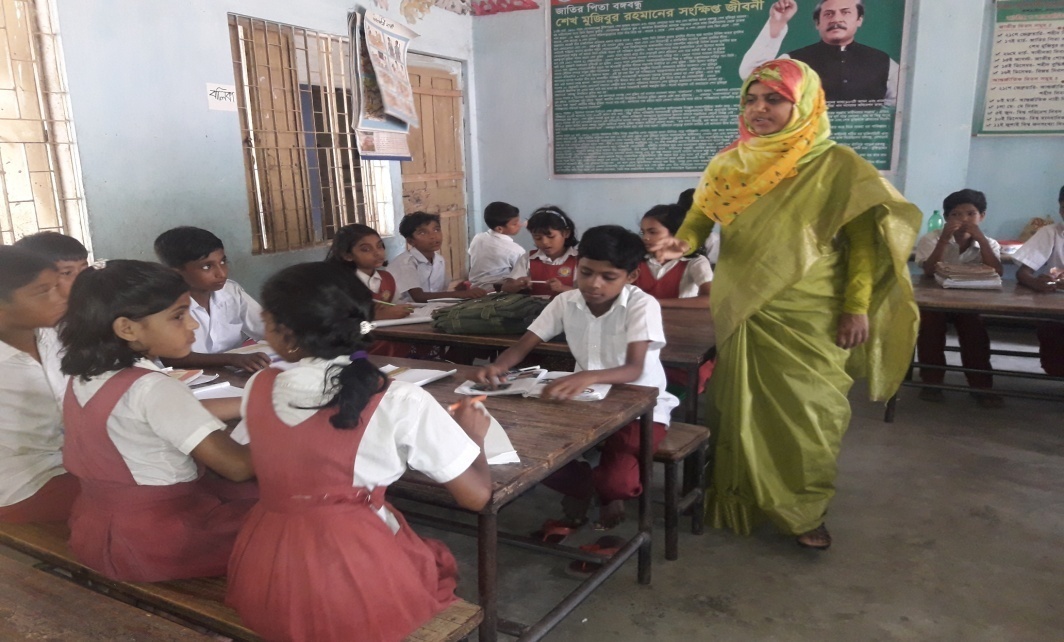 তোমরা তোমাদের প্রাথমিক বিজ্ঞান বইয়ের ৬৩ ও ৬৪ পৃষ্ঠা নীরবে পড়।
মূল্যায়ন (জোড়ায়)
শূন্যস্থান পূরণ করে বাক্যগুলো খাতায় লেখ।

১।পাঠ্যপুস্তক একটি...............প্রযুক্তি।
২।লাঙল একটি প্রযুক্তি যা............কাজে ব্যবহৃত হয়।
৩।প্রযুক্তি আমাদের...............অনেক সহজ করে দেয়।
পরিকল্পিত কাজ

পড়াশোনা,যাতায়াত ও কৃষিতে ব্যবহৃত পাঁচটি করে প্রযুক্তির নাম লিখে আনবে।
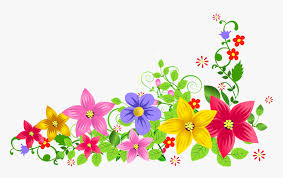 ধন্যবাদ
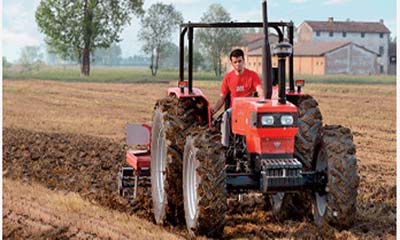